The 
BONES
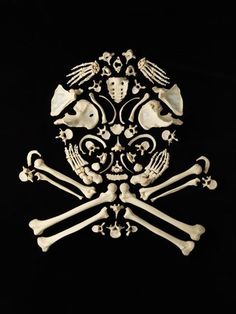 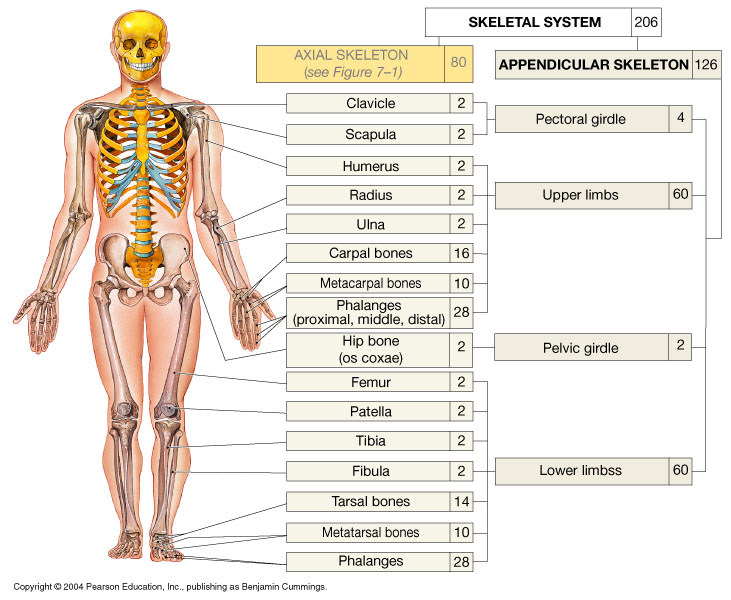 The 
BONES 
of the
SKELETON
AXIAL SKELETON
80
Functions of Bone (Osseous Tissue)
Structural Support:
Protection:
Storage: 1) minerals and 2) lipids
Blood Cell Production:
Body Movement:
Detoxification:
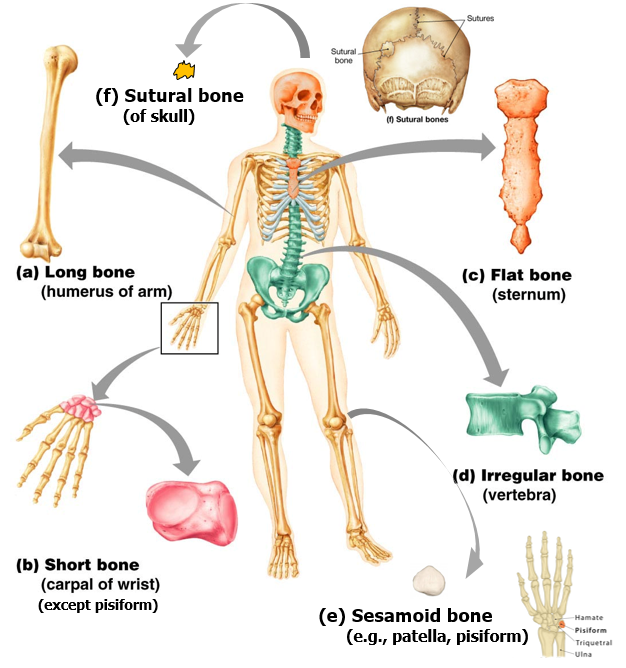 Classification of Bone by Shape
There are 
6 
categories
a) Long – 



b) Short – 



c) Flat –
d) Irregular – 



e) Sesamoid – 



f) Sutural  –
Anatomy of a Long Bone
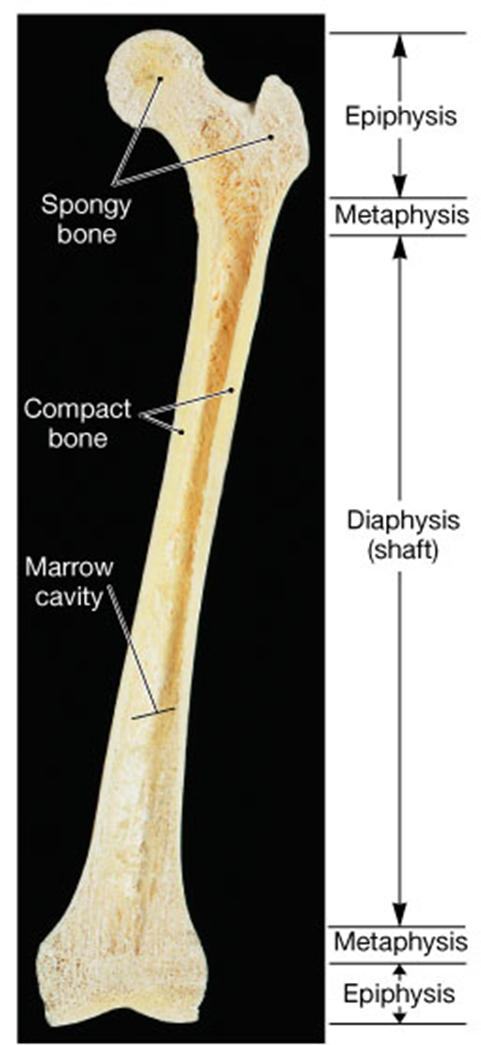 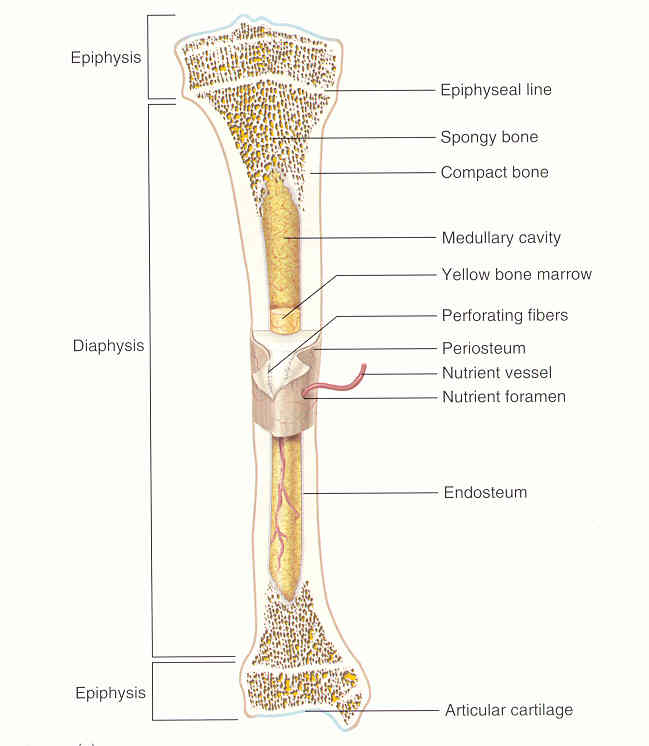 Anatomy of a Flat Bone
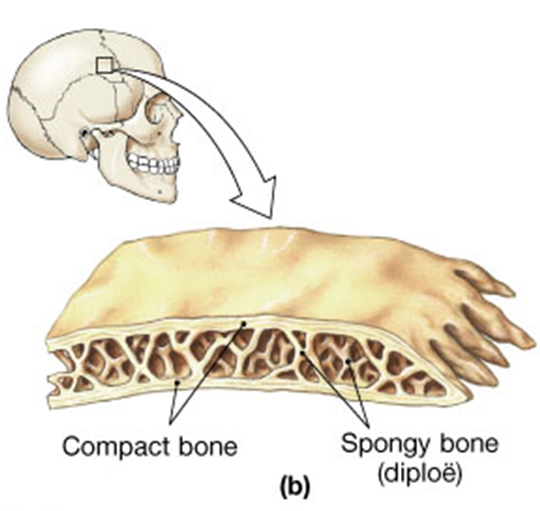 Constituents of Bone
Organic (~1/3)
Inorganic (~2/3)
Calcium 
Hydroxyapatite
Ca3(PO4)2.(OH)2
80%
Collagen
(and some other proteins)
Specialized Bone Cells (4)
Calcium Carbonate
CaCO3
15%
Glycosaminoglycans 
          (GAGs)
Other Minerals:
Mg, SO4, Na, K, Zn, Cu …
5%
Gives Bone Flexibility!
Gives Bone Rigidity!
Bone soaked in acetic acid to de-mineralize it…
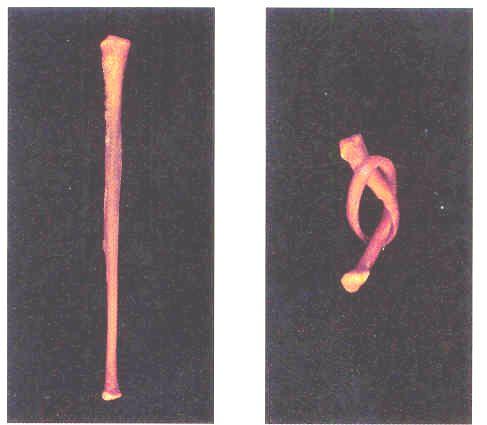 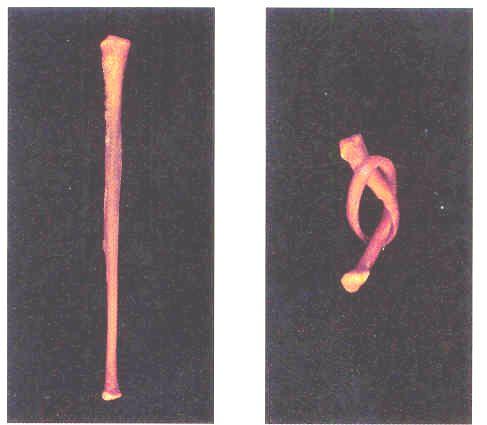 Heating bone 
destroys proteins in it…

Makes it very brittle
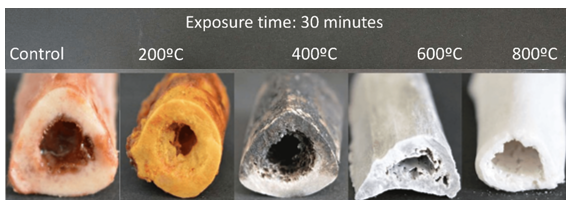 Compact Bone
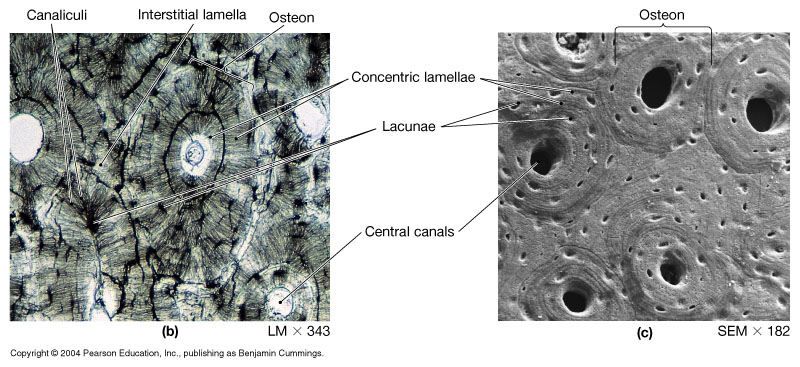 Specialized Bone Cells
Osteoprogenitor cells	    Osteoblasts		Osteocytes
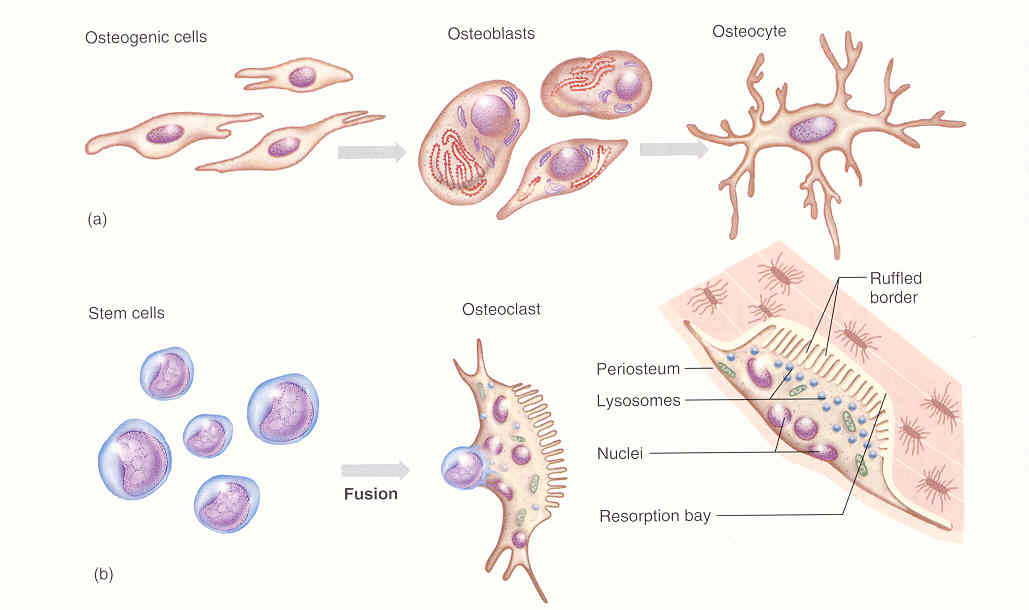 Osseo Lineage
Stem cells	                           Osteoclasts
Myeloid Lineage
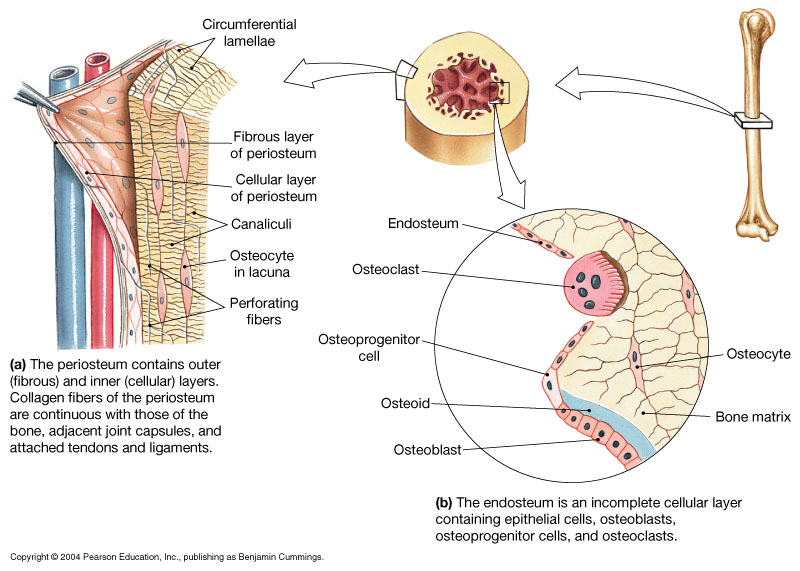 Hormonal Control of Bone Tissue
Human Growth Hormone (hGH):
(Pituitary gland)
Thyroxine:
(Thyroid gland)
Stimulate 
Osteoblasts
Sex Hormones: 
(estrogen, progesterone, testosterone)
(Ovaries and Testes)
Calcitonin:
Inhibits Osteoclasts
(Thyroid gland)
Parathyroid Hormone:
(Parathyroid 
   gland)
Stimulates Osteoclasts
Increases Ca2+ absorption from intestine, 
Decreases Ca2+ loss in urine.
Calcitriol:
(Skin to kidneys)
2 Types of Ossification
1. Intramembranous Ossification
Mesoderm
Mesenchymal cells
Osteoprogenitor cells
Osteoblast
Osteocytes in bone tissue
2. Endochondral Ossification - most bones formed this way
Bone replaces a cartilage model of bone .

Blood vessels arrive at center cavity left by dying chondrocytes.

Mesenchymal cells from blood differentiate into Osteoprogenitor cells and then Osteoblasts. 

Osteoblasts replace cartilage with spongy bone => becomes primary ossification center. 

Spongy bone remodeled by Osteoclasts into a marrow cavity. Outer becomes compact bone. 
 
The Secondary ossification center begins at epiphyses. Leaving cartilage band at metaphysis - called the epiphyseal plate (growth plate). 

Length-wise growth of long bones occurs at epiphyseal plate as chondrocytes enlarge and become more active then ossify creating the epiphyseal line, ceasing bone growth.  

Cartilage is left at articulating ends = Articular Cartilage.
2. ENDOCHONRAL OSSIFICATION
Starts as a cartilage 
model of bone
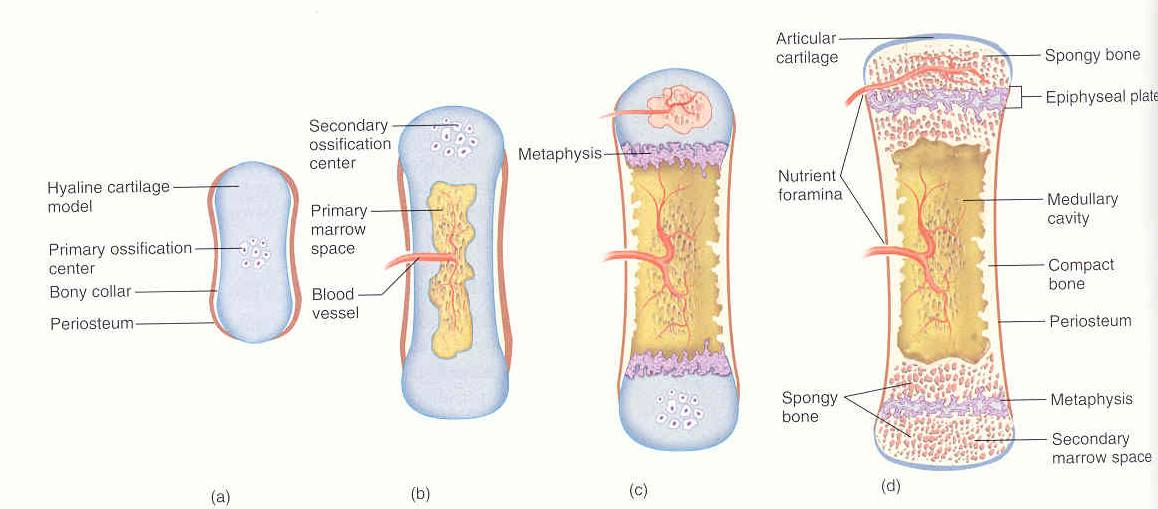 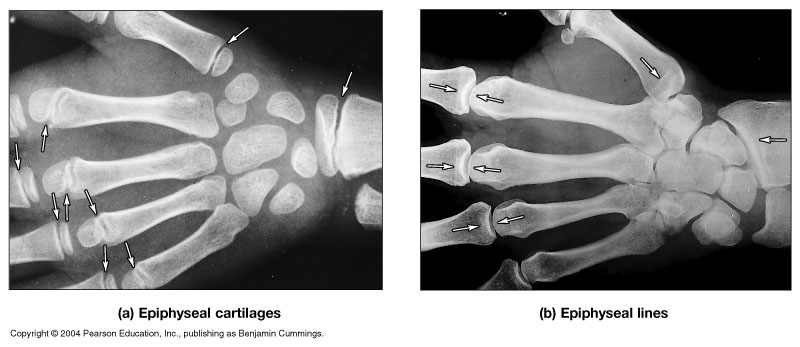 Appositional Bone Growth
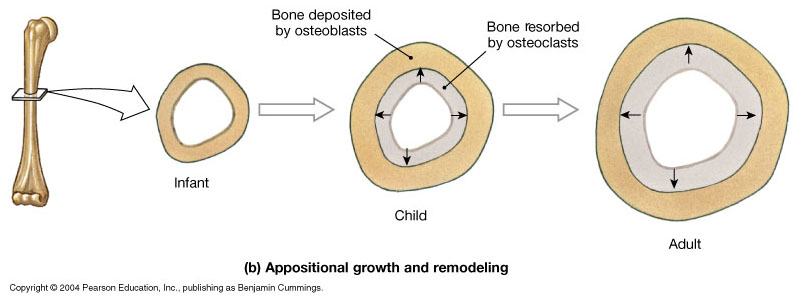 Bones can increase in thickness after length-wise growth stops = Appositional Bone Growth.  

Process by which old bone lining medullary cavity is reabsorbed and new bone produced beneath the periosteum, increasing the bone diameter.
Bone Remodeling:
Depositing and removing bone tissue!
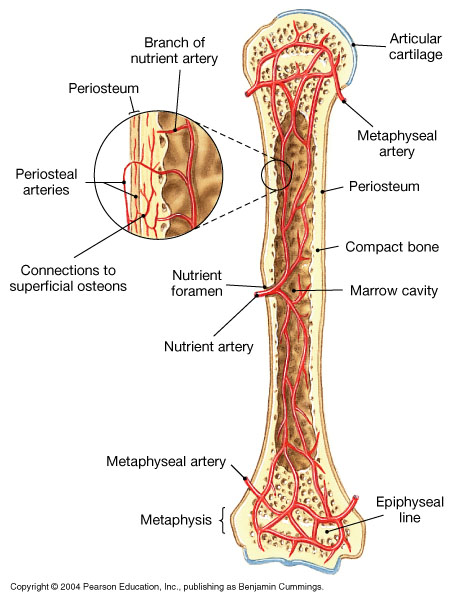 Notice all of the features and terms used for the elements of a bone in the body
Bone Fractures
Skin remains intact.
Simple (Closed):
Compound (Open):
Skin is broken exposing the 
    bone and deep tissues to the exterior.
Compound Fractures have: 
 Risk of infection.
 Greater risk of blood loss if fracture lacerates blood vessels.
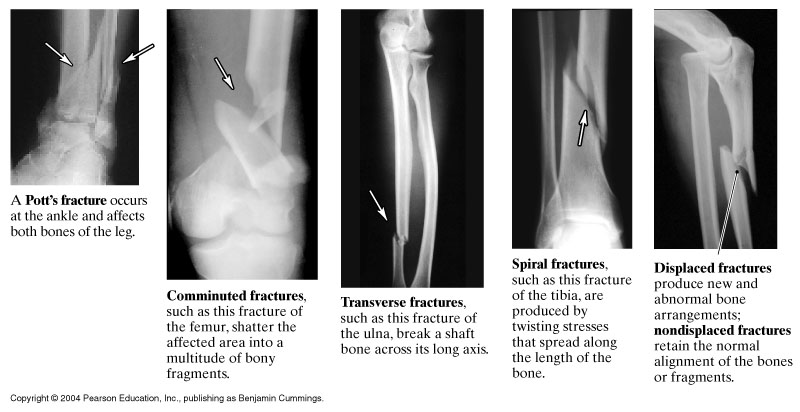 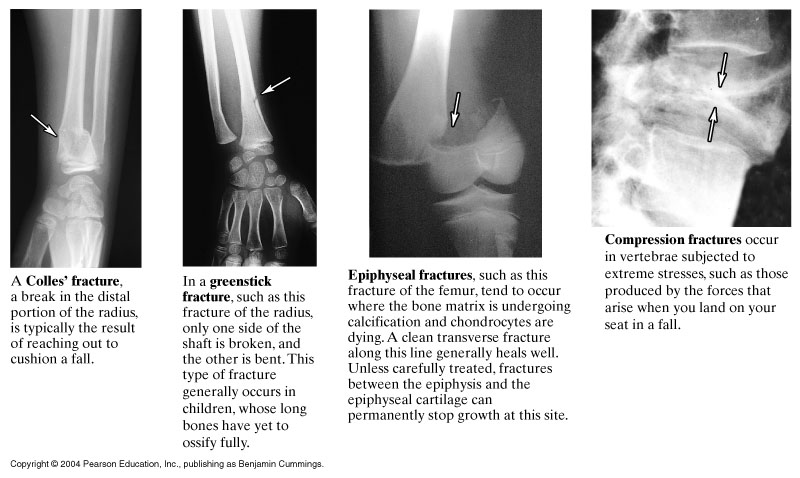 Review Typical Bone Fractures
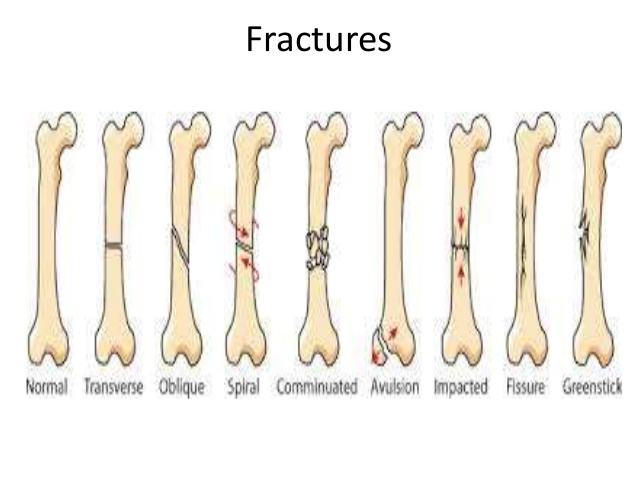 Comminuted
 
Transverse 
 
Greenstick 
 
Hairline 
 
Avulsion 
 
Oblique 
 
Spiral 

Segmental
Compression 
 
Impacted 
 
Longitudinal 
 
Stress 
 
Torus (Buckle) 
 
Colle’s 
 
Pott’s 

Fissure
Normal   Transverse    Oblique     Spiral     Comminuted   Avulsion    Impacted   Fissure     Greenstick
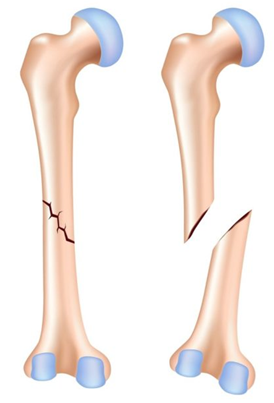 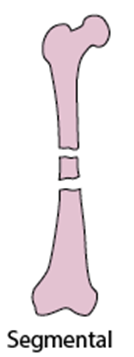 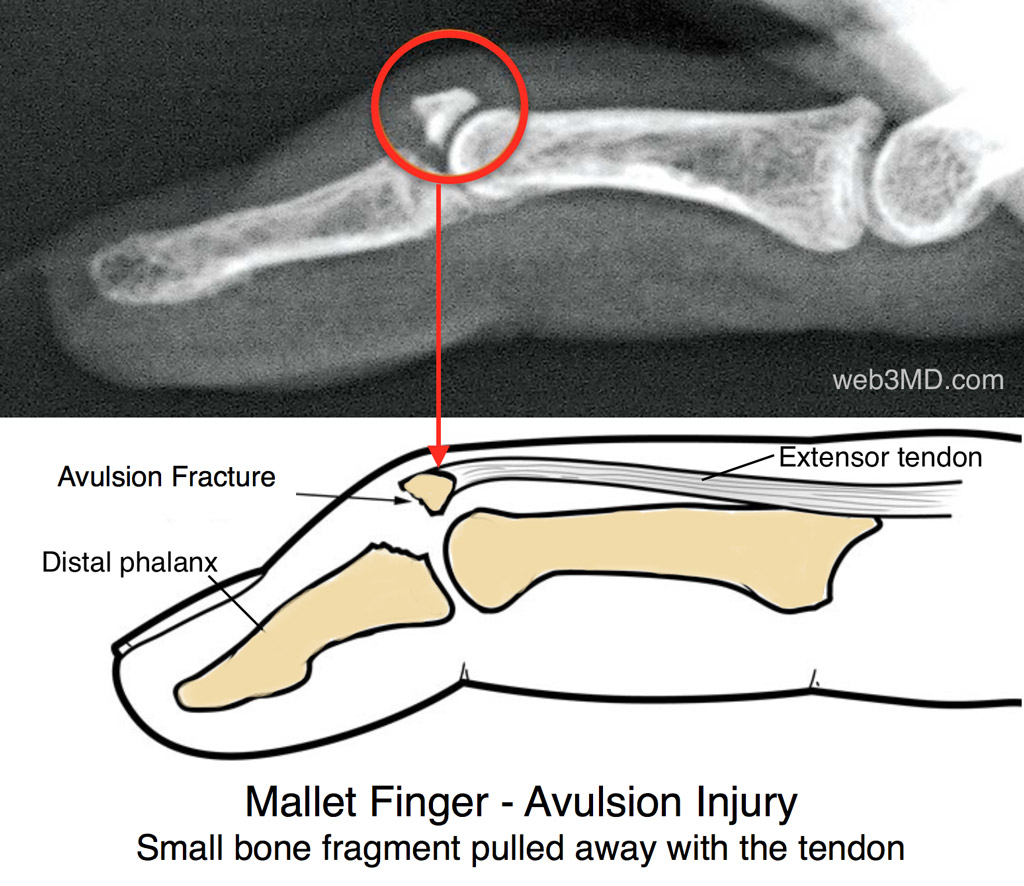 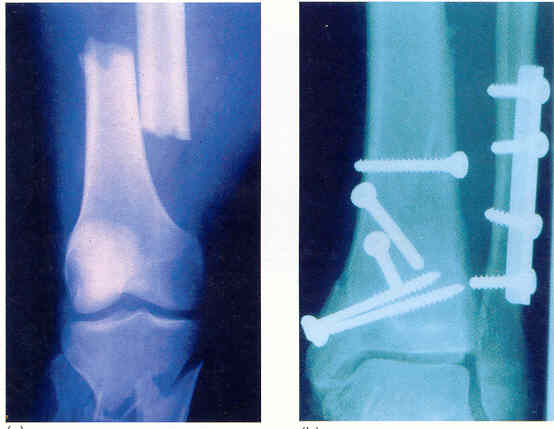 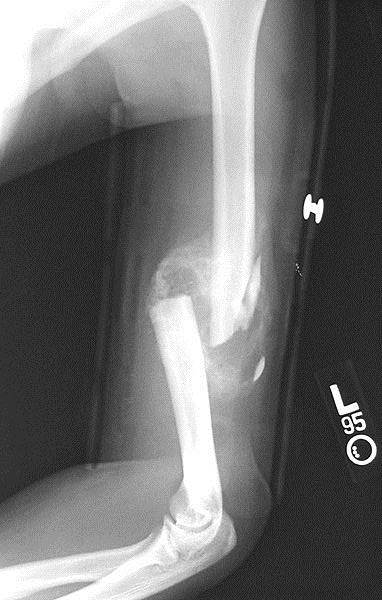 Bone Fracture Repair
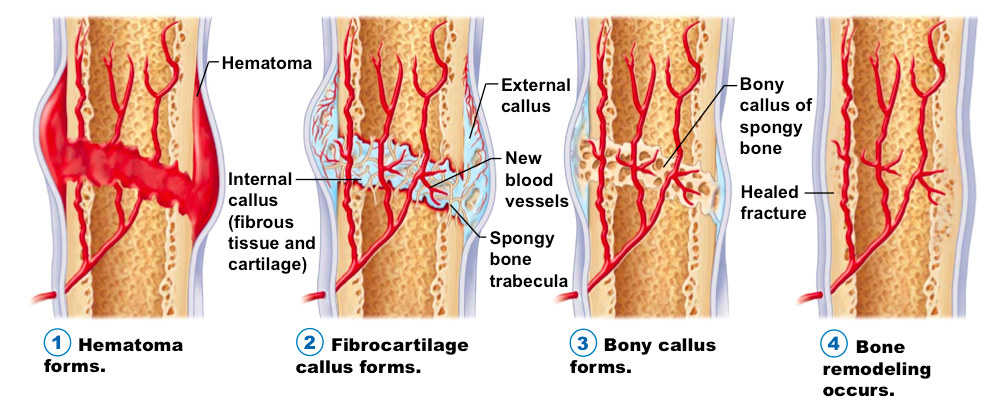 Disorders of Bone Tissue
Osteopenia: A reduction in bone mass with age.
Osteomalacia (called ‘Rickets’ in children): Defective mineralization of bone, resulting in too much flexibility, bone cannot bear weight sufficiently.
Osteophyte: also called a bone spur, is an outgrowth of bone occurring along the edges of a bone. Can form in any bone but most commonly found in joints and where ligaments or tendons attach to the bone.
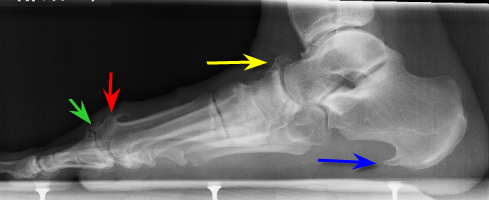 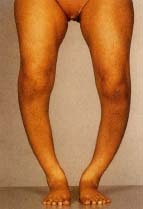 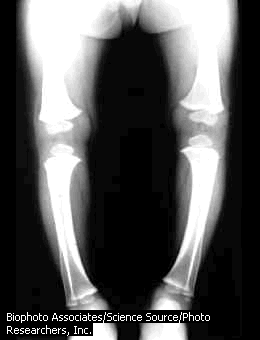 Osteoporosis: A significant reduction in bone mass that impairs function.
Too little mineralization of bones can be caused by:
1) Decrease in hormone levels (less mass of bones).
2) Deficiency of minerals in youth, thus too little bone mass to begin with.
3) Imbalance of osteoblasts and osteoclasts activity that impairs normal bone mass.
Osteoporosis:
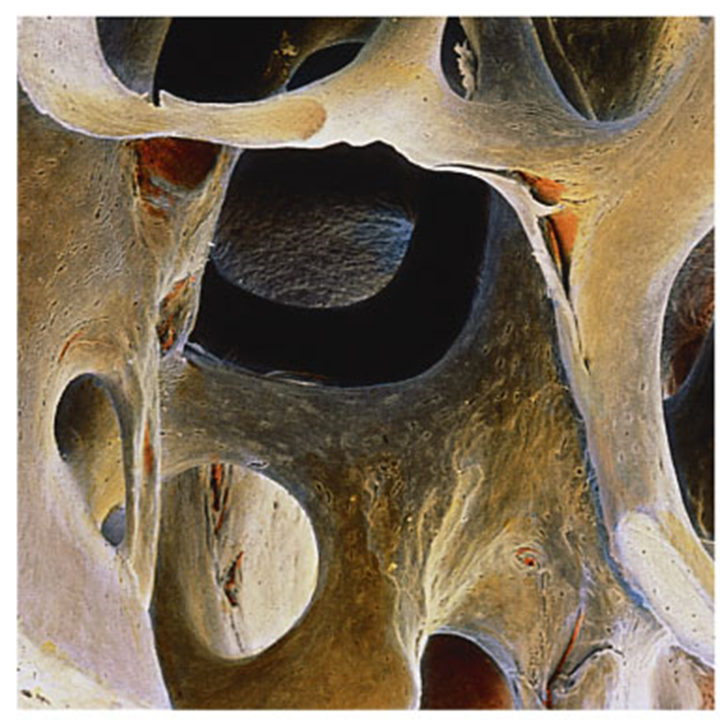 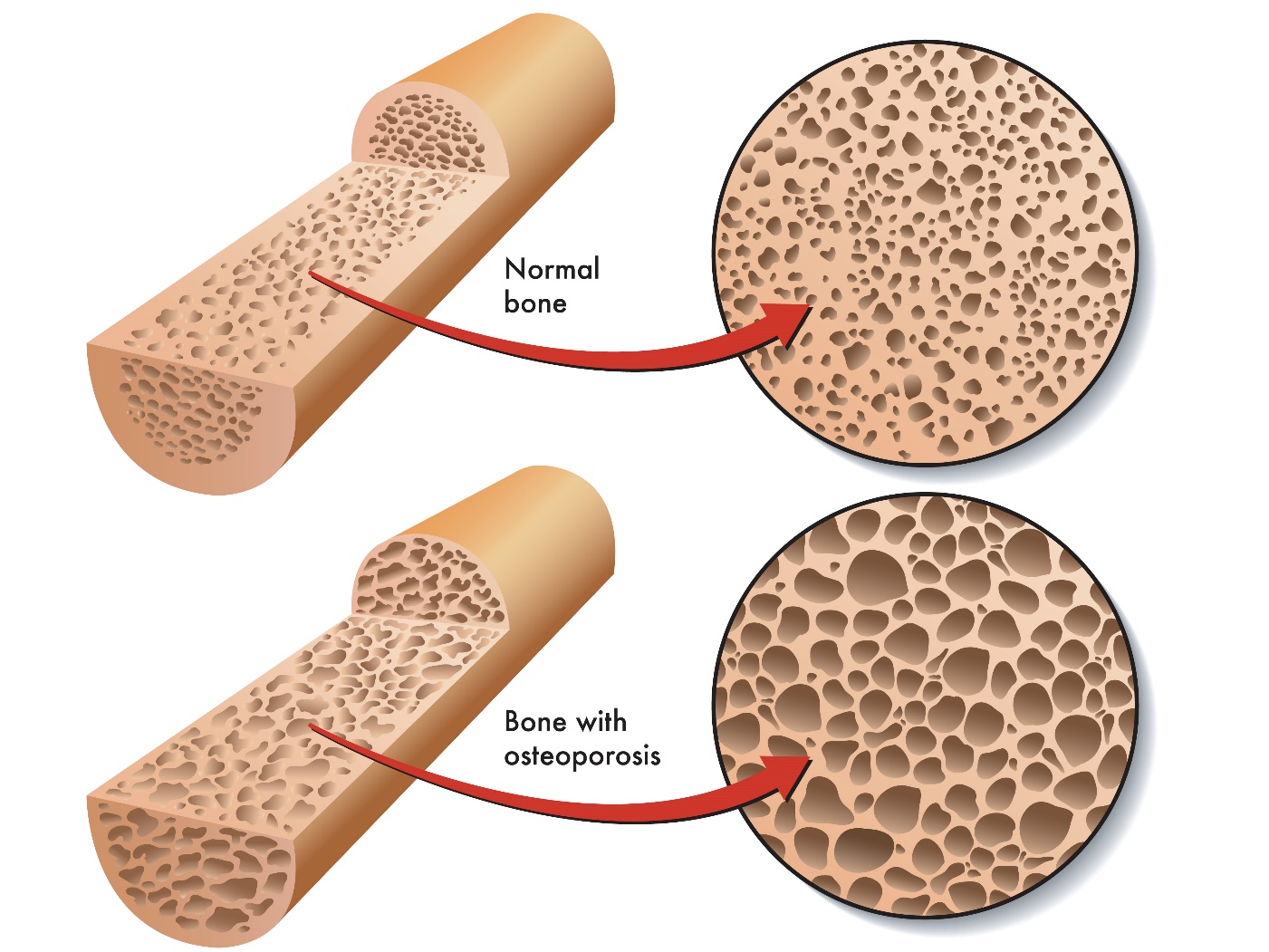 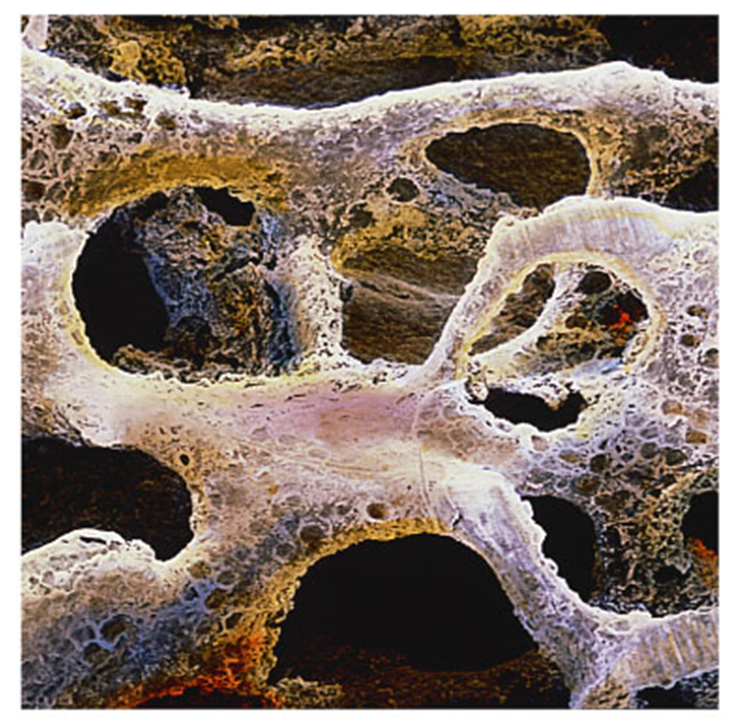 Normal Spongy Bone (SEM x 25)
Spongy Bone with Osteoporosis  (SEM x 21)
The 4 Essential things required for 
Normal Bone Growth, Repair and Remodeling …
1) Adequate Minerals:  
Plenty of Ca2+ and PO42-. Also extremely important are the trace minerals (~80 of them). 

2) Adequate Vitamins:  
Vitamin D, Vitamin K2, Vitamin C, and Vitamin A. 

3) Appropriate Hormone Levels:
Human Growth Hormone (hGH), Thyroxine, Calcitriol, Parathyroid Hormone, Calcitonin, and Sex Hormones.

4) Weight Bearing Exercise:
Bone is very dynamic tissue, responds quickly to use or disuse (Atrophy vs Hypertrophy).